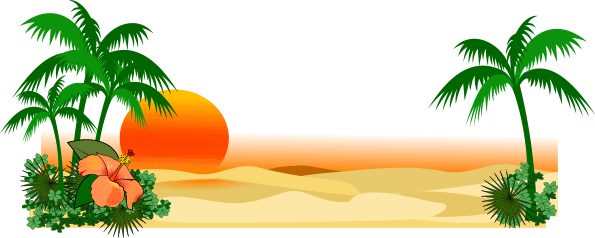 স্বাগতম
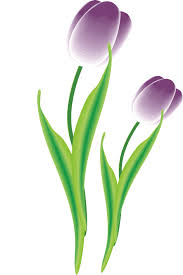 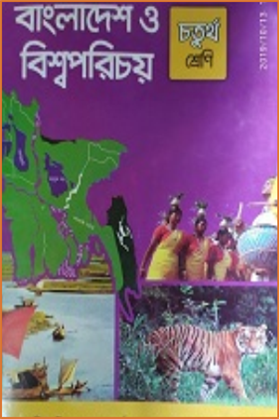 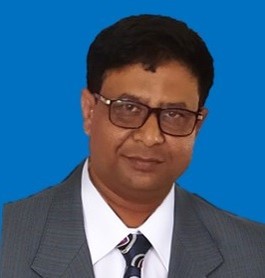 মোঃ তৌফিকুল ইসলাম রবি
প্রধান শিক্ষক
মোহনপুর সরকারি প্রাথমিক বিদ্যালয়
বিরামপুর, দিনাজপুর।
Sweetsorror_robi@yahoo.com
০১৭১৯২৪৯৭৭৬
পরিচিতি
বাংলাদেশ ও বিশ্বপরিচয় 
চতুর্থ শ্রেণি
সময়ঃ ৩৫ মিনিট
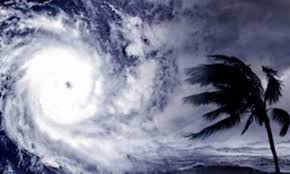 মনোযোগ সহকারে দেখো
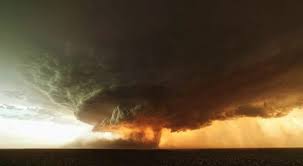 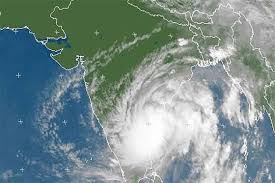 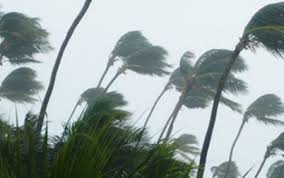 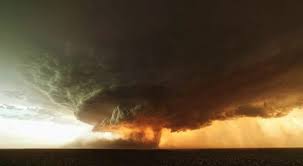 মনোযোগ সহকারে দেখো
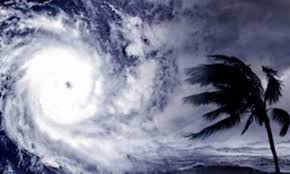 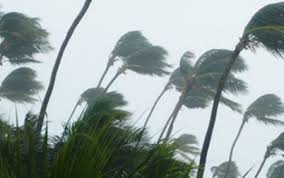 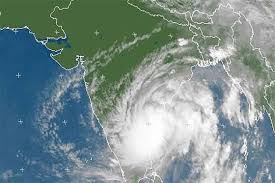 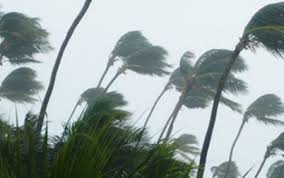 মনোযোগ সহকারে দেখো
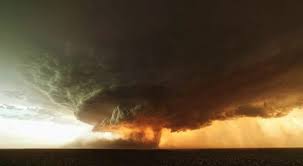 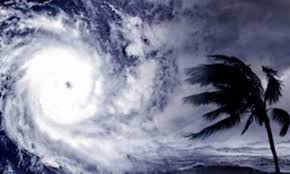 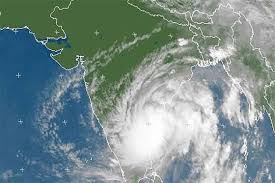 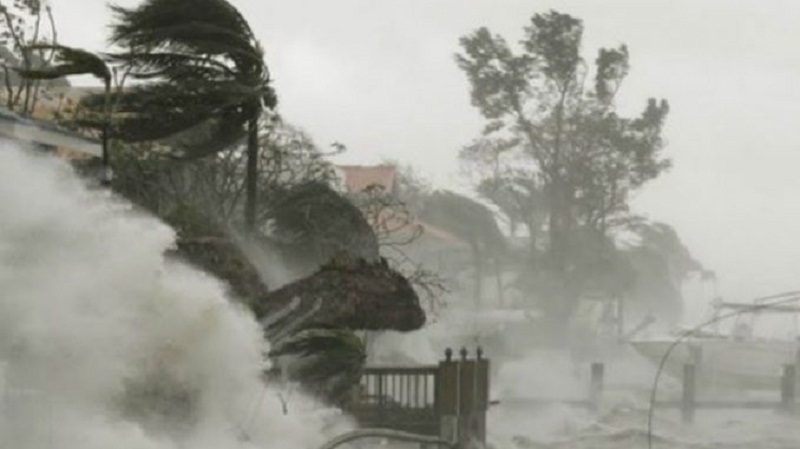 মনোযোগ সহকারে দেখো
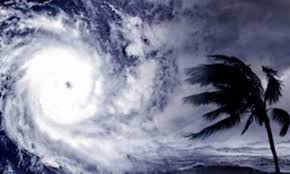 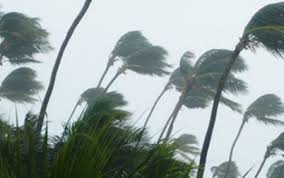 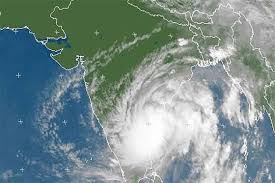 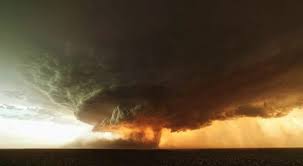 মনোযোগ সহকারে দেখো
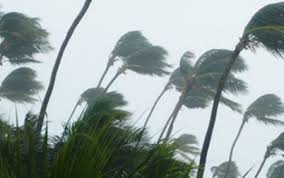 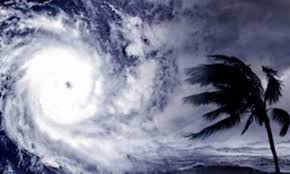 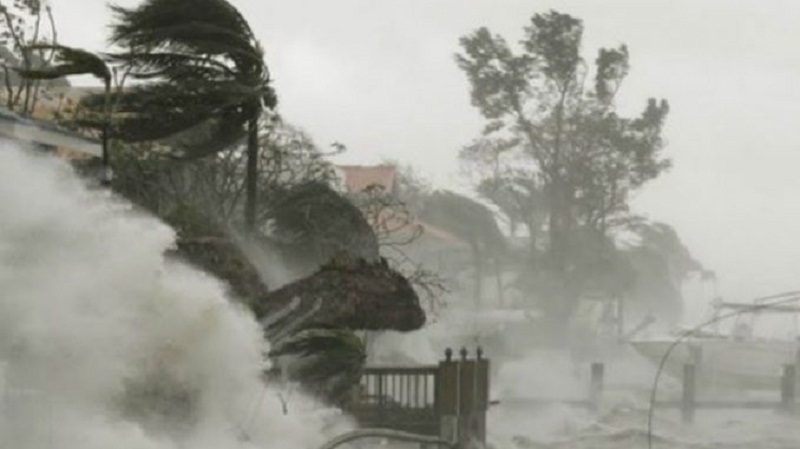 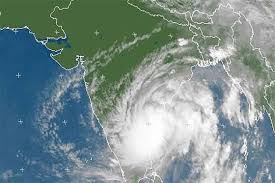 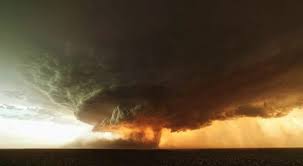 অনুমান করো তো আজকের পাঠ কী হতে পারে?
ছবিতে আমরা কী দেখছি?
আমাদের আজকের পাঠ
ঘূর্ণিঝড়
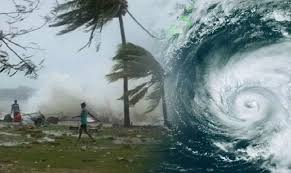 বাংলাদেশে ১৯৭০, ১৯৯১ এবং ২০০৭ সালে তিনটি ভয়াবহ ঘূর্ণিঝড় হয়েছিল।
শিখনফল
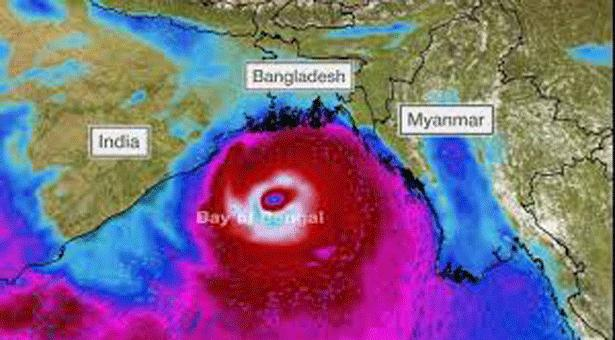 মনোযোগ সহকারে দেখো
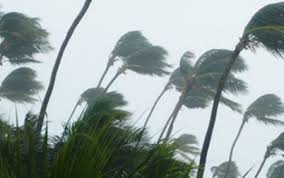 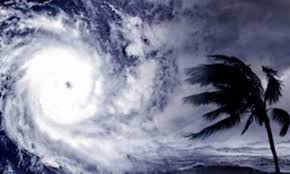 বাংলাদেশে ১৯৭০, ১৯৯১ এবং ২০০৭ সালে তিনটি ভয়াবহ ঘূর্ণিঝড় হয়েছিল।
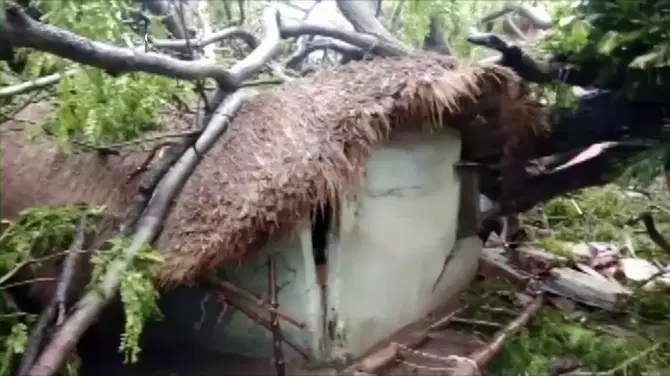 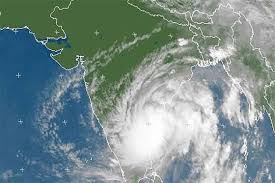 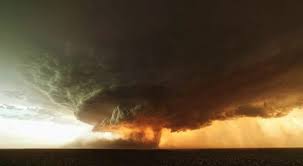 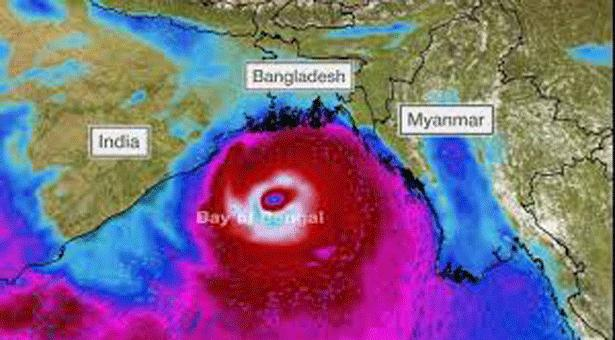 তোমরা কি বলতে পারবে বাংলাদেশে কখন ঘূর্ণিঝড় হয়?
সাধারণত গ্রীষ্ম-বর্ষা মৌসুমে বাংলাদেশে সমুদ্রের কাছাকাছি এলাকাগুলোতে বেশি ঘূর্ণিঝড় হয়।
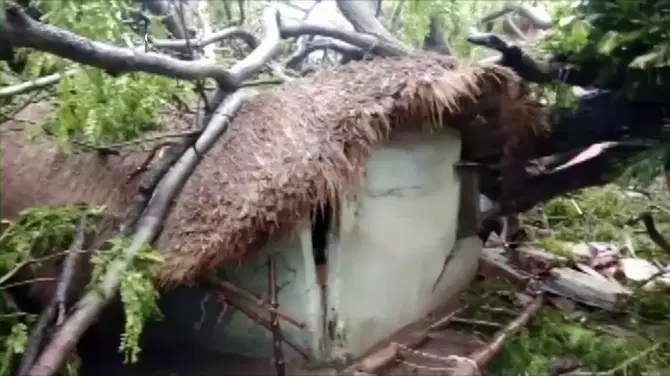 মানচিত্রে দেখে নেই বাংলাদেশের কোন এলাকাগুলোতে ঘূর্ণিঝড়ের প্রকোপ বেশি।
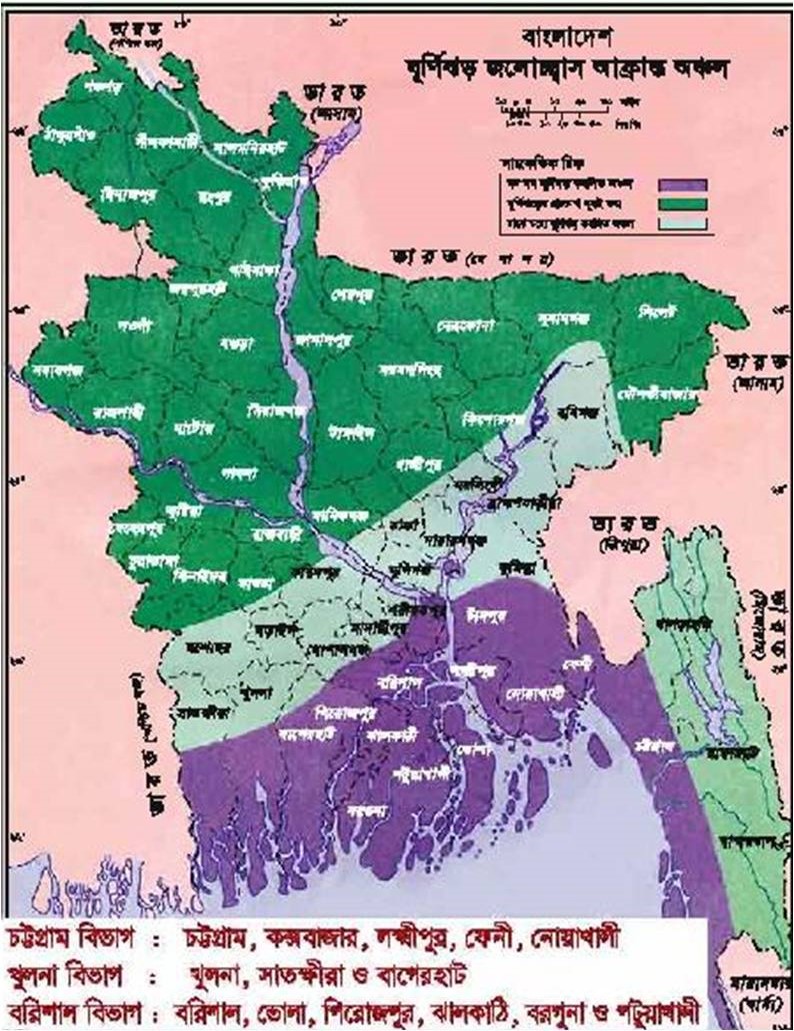 ঘন ঘন ঘূর্ণিঝড় কবলিত অঞ্চল
ঘূর্ণিঝড়ের প্রকোপ খুবই কম
মাঝে মধ্যে ঘূর্ণিঝড় কবলিত অঞ্চল
ছবিতে কী দেখতে পাচ্ছো?
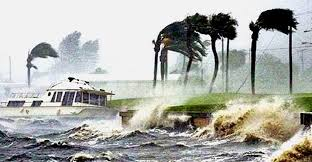 ঘূর্ণিঝড় থেকে উৎসারিত তীব্র বাতাস ঘর-বাড়ি ও ফসল ধ্বংস করে দেয়।
ঘূর্ণিঝড়ের প্রভাব
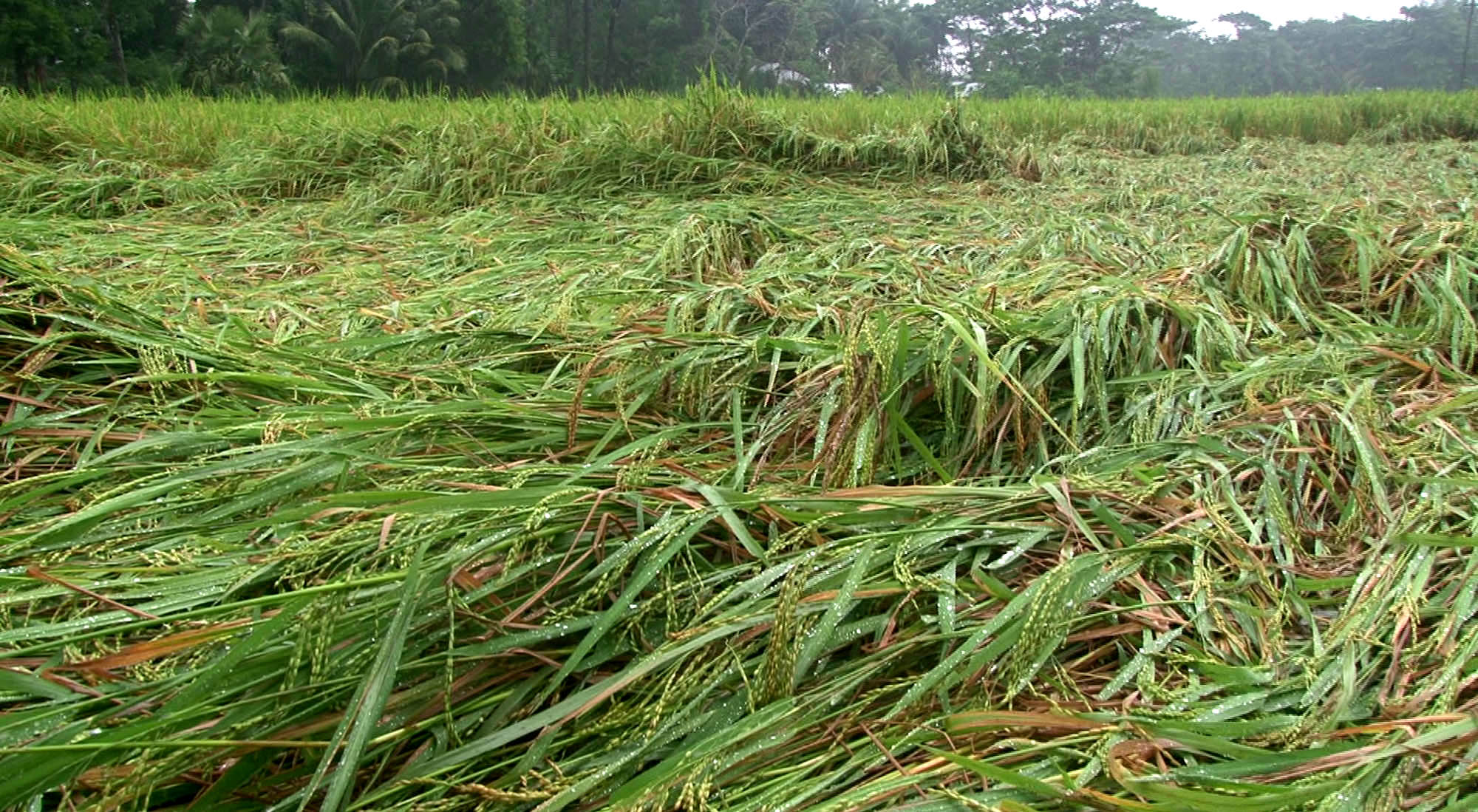 ঘূর্ণিঝড়ের প্রভাব
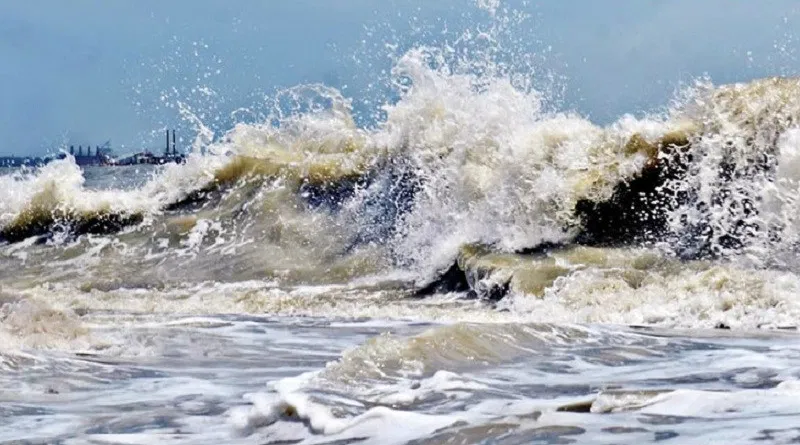 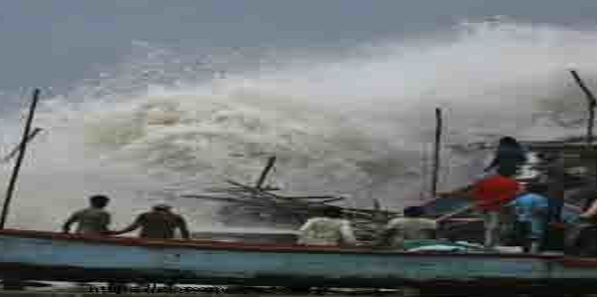 সমুদ্রে ৪৫ ফুট পর্যন্ত উঁচু ঢেউ সৃষ্টি হতে পারে।
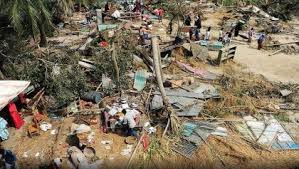 এতে উপকূলীয় এলাকার অনেক ক্ষতি হয়।
ঘূর্ণিঝড়ের প্রভাব
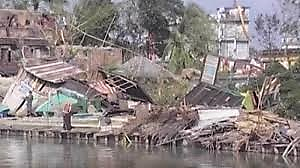 একক কাজ
ঘূর্ণিঝড়ের তিনটি প্রভাব লেখ।
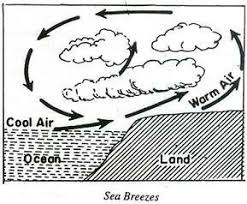 তোমরা কি জানো ঘুর্ণিঝড় কেন হয়?
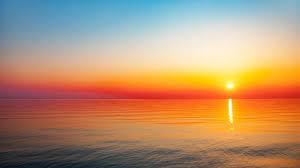 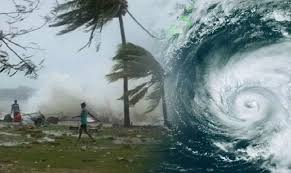 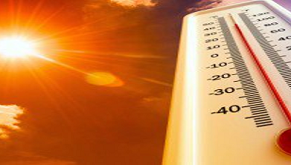 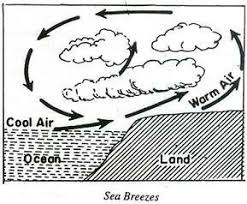 এই নিম্নচাপের কারণে ঘূর্ণিঝড়ের সৃষ্টি হয়।
সমুদ্রপৃষ্ঠে তাপমাত্রা বৃদ্ধি পেলে সেখানে বায়ুর নিম্নচাপ হয়।
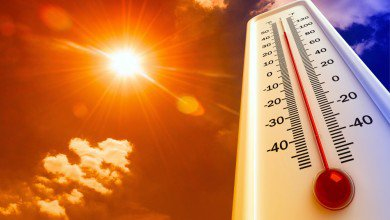 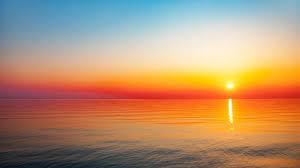 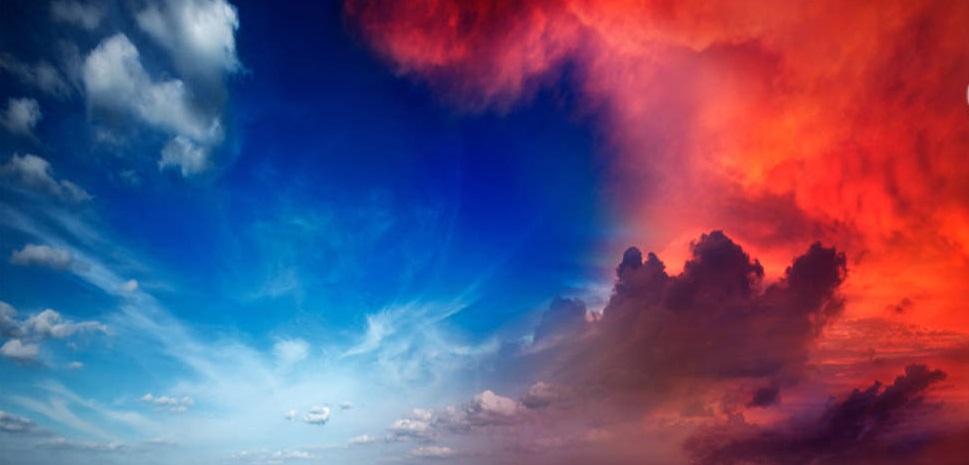 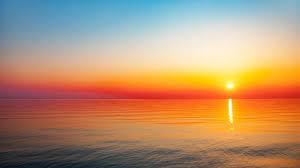 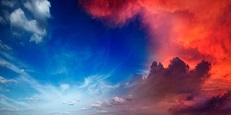 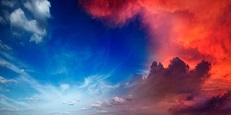 ভূপৃষ্ঠের তাপমাত্রা দিন দিন বাড়ার কারনে ঘূর্ণিঝড়ের তীব্রতা বৃদ্ধি পাচ্ছে।
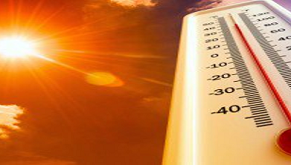 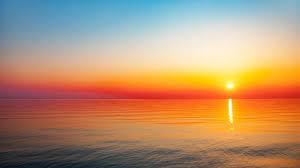 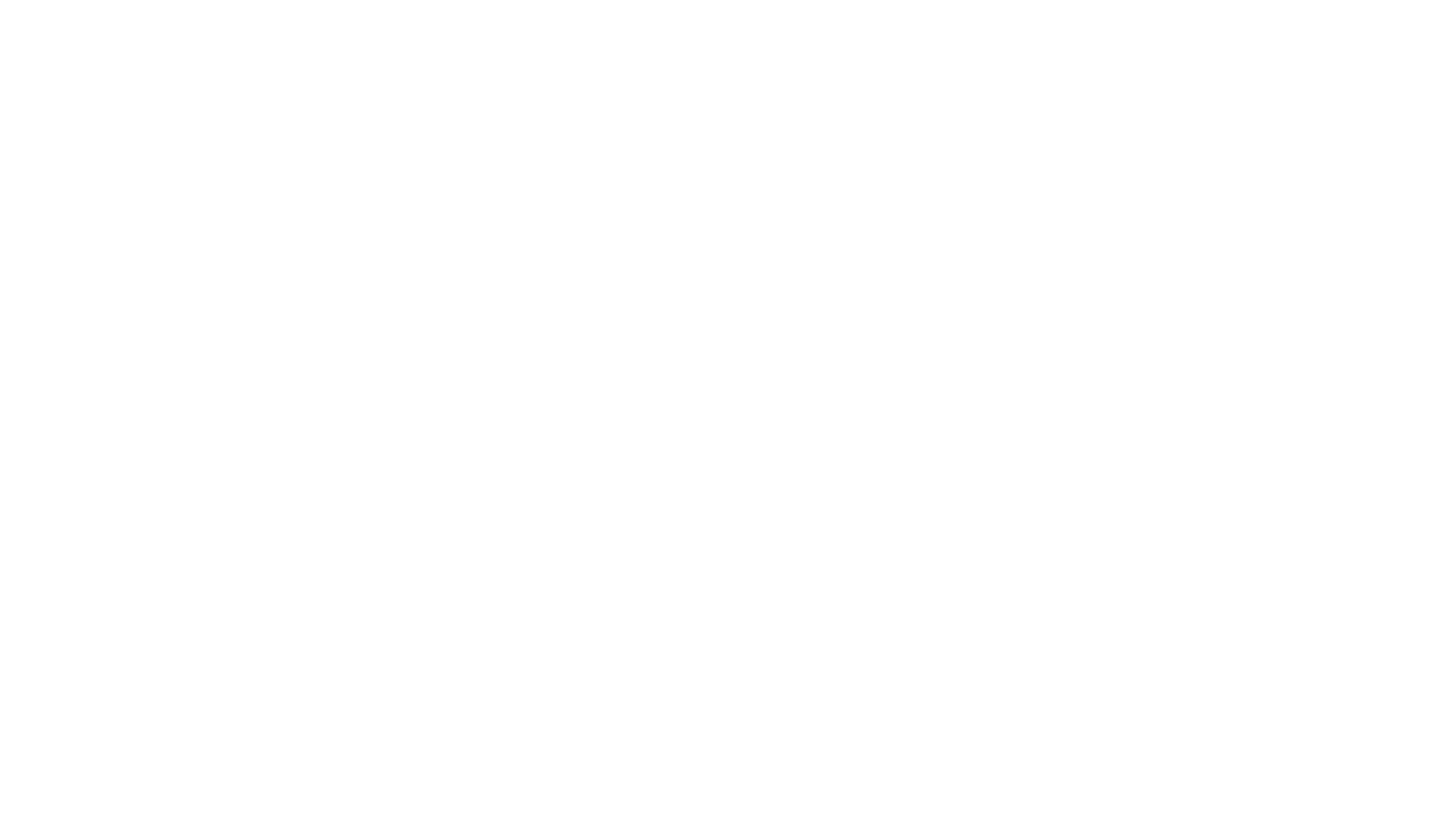 মানুষ ঘূর্ণিঝড়কে নিয়ন্ত্রণ করতে না পারলেও এর ক্ষয়ক্ষতি কমাতে ব্যবস্থা নিতে পারে।
ঘূর্ণিঝড় মোকাবিলা
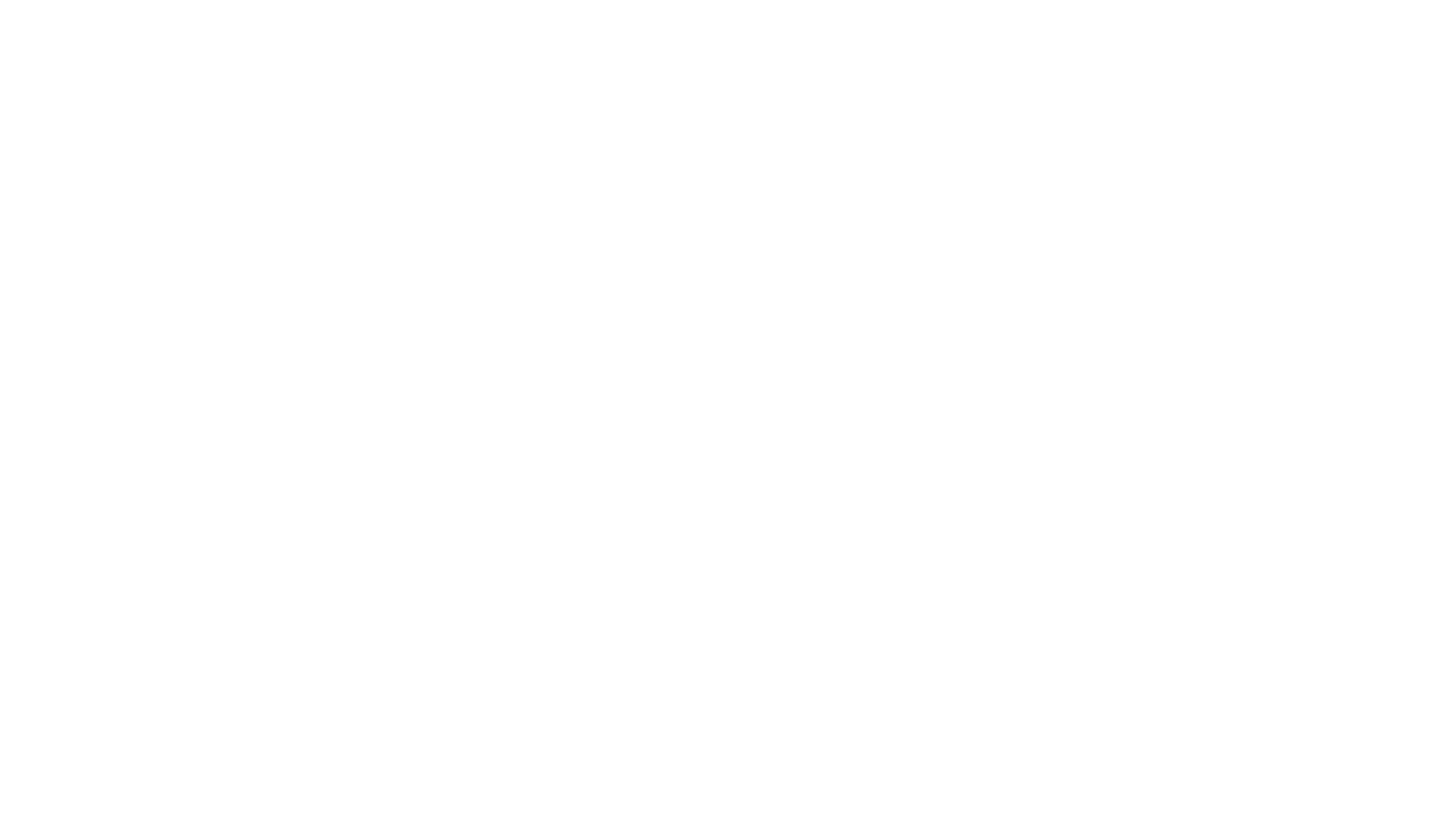 তোমরা কি বলতে পারবে ঘূর্ণিঝড় মোকাবিলায় কী কী প্রস্তুতি নেওয়া যেতে পারে?
ঘূর্ণিঝড় মোকাবিলা
ঘূর্ণিঝড় মোকাবিলা
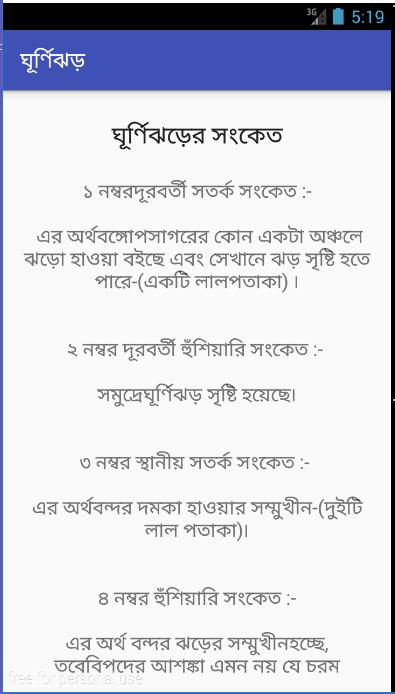 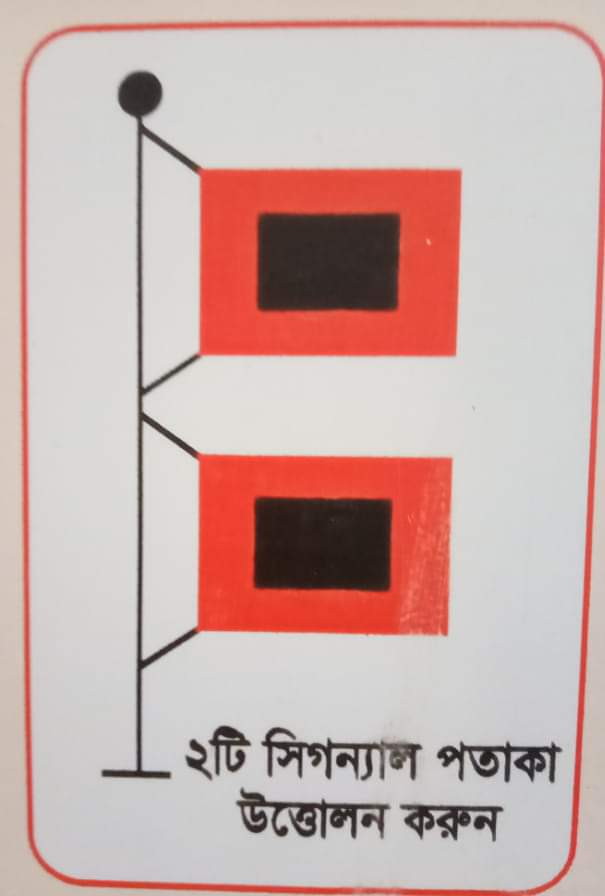 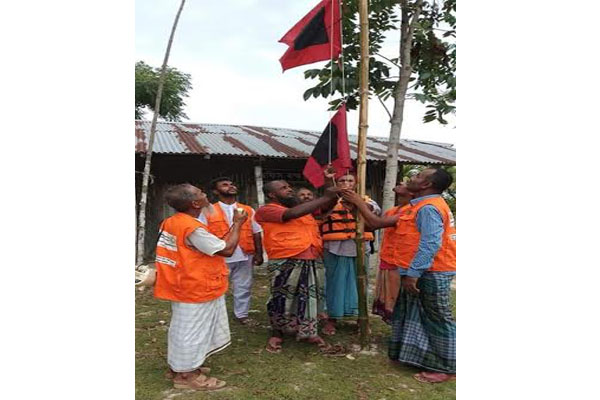 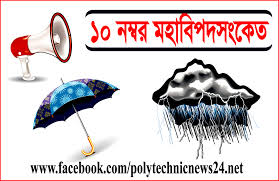 ঘূর্ণিঝড়ের সময় কিছু সংকেত দেওয়া হয়। স্থানীয় হুঁশিয়ারি সংকেত ১ নম্বর থেকে মহাবিপদ সংকেত ১০ নম্বর পর্যন্ত হয়ে থাকে।
ঘূর্ণিঝড় মোকাবিলা
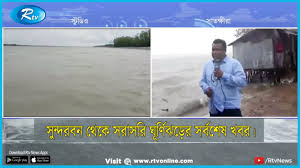 নিয়মিত সংকেত শুনবো, অন্যদের জানাব ও নিজেরা সে অনুযায়ী প্রস্তুতি নেব।
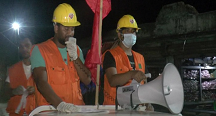 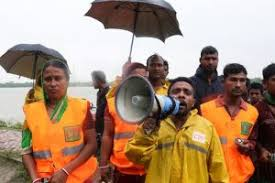 ঘূর্ণিঝড় মোকাবিলা
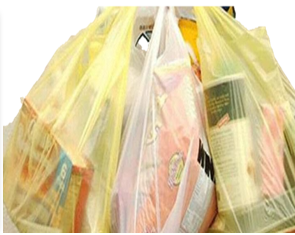 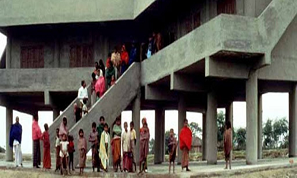 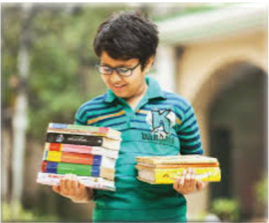 আশ্রয়কেন্দ্র বা নিরাপদ কোন স্থানে যাবার আগে নিজেদের বইপত্র ও অন্য প্রয়োজনীয় জিনিস গুছিয়ে নিরাপদ স্থানে রাখব।
ঘূর্ণিঝড় মোকাবিলা
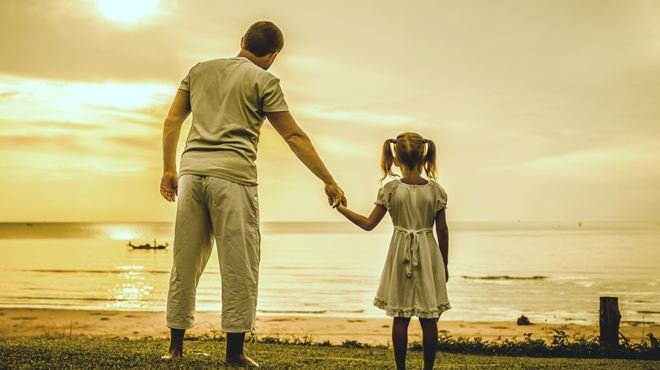 মা-বাবার সাথে মিলেমিশে কাজ করব। বড়দের কথা মেনে চলব এবং সবসময় নিরাপদ স্থানে থাকব।
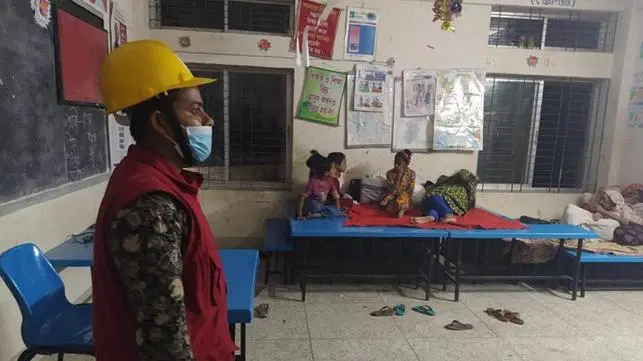 জোড়ায় কাজ
ঘূর্ণিঝড় মোকাবিলায় প্রস্তুতিস্বরূপ কী কী কাজ করবে তার একটি তালিকা তৈরি কর।
নিরব পাঠ
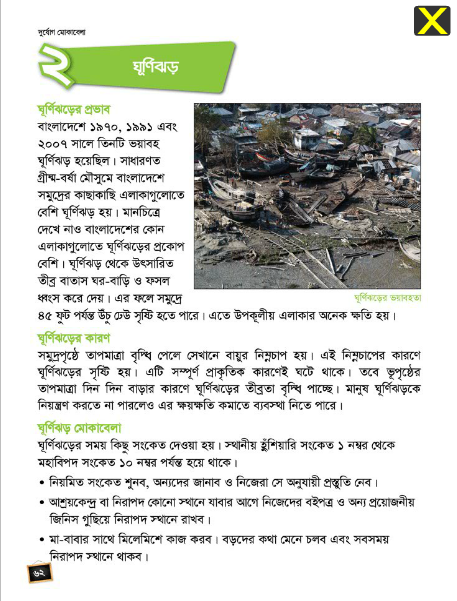 পাঠ্য বইয়ের ৬২ পৃষ্ঠা
মূল্যায়ন
ঘূর্ণিঝড়ের সংকেত কীভাবে পাওয়া যায়?
ঘূর্ণিঝড়ের ক্ষতিকর প্রভাব কীভাবে কমিয়ে আনা যায়?
মানচিত্র থেকে ঘন ঘন ঘূর্ণিঝড় কবলিত এলাকাগুলোর তালিকা তৈরি কর।
পরিকল্পিত কাজ
ঘূর্ণিঝড়ে কী ধরনের ক্ষতি হতে পারে সে সম্পর্কে এলাকার সবার মাঝে সচেতনতা তৈরির জন্য একটি পোস্টার তৈরি কর।
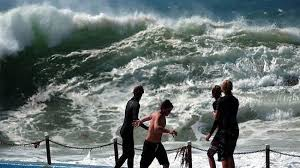 ধন্যবাদ